Мы будем внимательны!
Мы успеем сделать все!
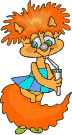 Шифровальщик
Шифр
Ключ к шифру
36   12   8   9

32   10   15 

2    3   8   12   32   9

2  40  45  48

32  10  15

2  3  32  12  18  9
2       3      8      9

1   О     Т     М     Ь

4    М    Е     Р     С

5    А    З     Д     И

6     Е    Ж    Н
Правильный ответ:
Семь  раз 
          отмерь, 
  один
раз  отрежь.
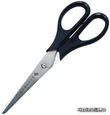 Заяц и Волк любят спорт. Заяц проплыл в бассейне 8 м,
а Волк 12 м. На сколько метров больше проплыл Волк, чем Заяц?
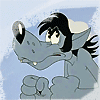 Малыш посмотрел 3 фильма  по охране окружающей среды,
а Карлсон в 3 раза больше. Сколько фильмов об охране
 окружающей среды посмотрел Карлсон?
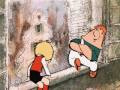 Чебурашка и Крокодил Гена посадили в парке 13 деревьев.
Крокодил Гена посадил 8 деревьев. Сколько деревьев посадил
 Чебурашка?
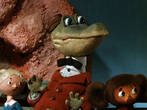 Колобок заметил в лесу 14 мухоморов, а боровиков на 7 меньше. 
Колобок знает, что до ядовитых грибов нельзя дотрагиваться,
поэтому он собрал в корзину только съедобные грибы. 
Сколько съедобных грибов он собрал в корзину?
Сколько всего грибов заметил Колобок?
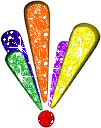 Из сосны получают бумагу, искусственный шелк, пластмассу. 
На месте вырубленных сосен Чебурашка и Крокодил Гена 
стали сажать по 10 деревьев каждый день. 
Сколько деревьев посадят за неделю Чебурашка и Крокодил Гена?
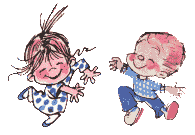 Незнайка чистит зубы и не закрывает кран. 
В результате напрасно расходуется 4 л воды. Если Незнайка 
чистит зубы 2 раза в день, то сколько воды в пустую расходуется за день?
За 3 дня?
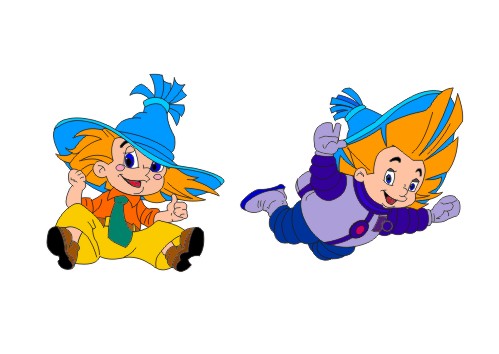 Правильный ответ:
Ответ 
1 группы:
Ответ 
3 группы:
8
5
Ответ 
2 группы:
9
2
Решение:
1)8 ? 5 = 40 (сосен)

2)9 ? 2 = 18 (берез)

3)40 + 18 = 58 (деревьев)
Крокодил Гена посадил 5 рядов сосен, по 8 сосен в каждом ряду, 
а Чебурашка посадил 2 ряда берез, 
по 9 берез в каждом ряду.
Сколько всего деревьев посадили Чебурашка и крокодил Гена?
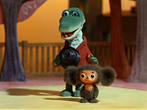 Решение:
1)8 · 5 = 40 (сосен)

2)9 · 2 = 18 (берез)

3)40 + 18 = 58 (деревьев)
40        18
8 · 5 + 9 · 2 = 58 (деревьев)

Ответ: посадили всего 58 деревьев.
ситец
шелк
5 м
2м
?м
?м
? метров
Решение задачи:
15        8
5 • 3 + 2 • 4 = 23 (м)

Ответ: купили всего 23 метра ткани.
Вы были внимательны!
Вы успели сделать все!
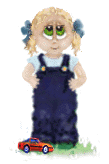 Вы
м о л о д ц ы!
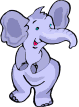